Paris, France
Traveling  June 8-15 2013
Planned By:
Reagan Patterson
Map
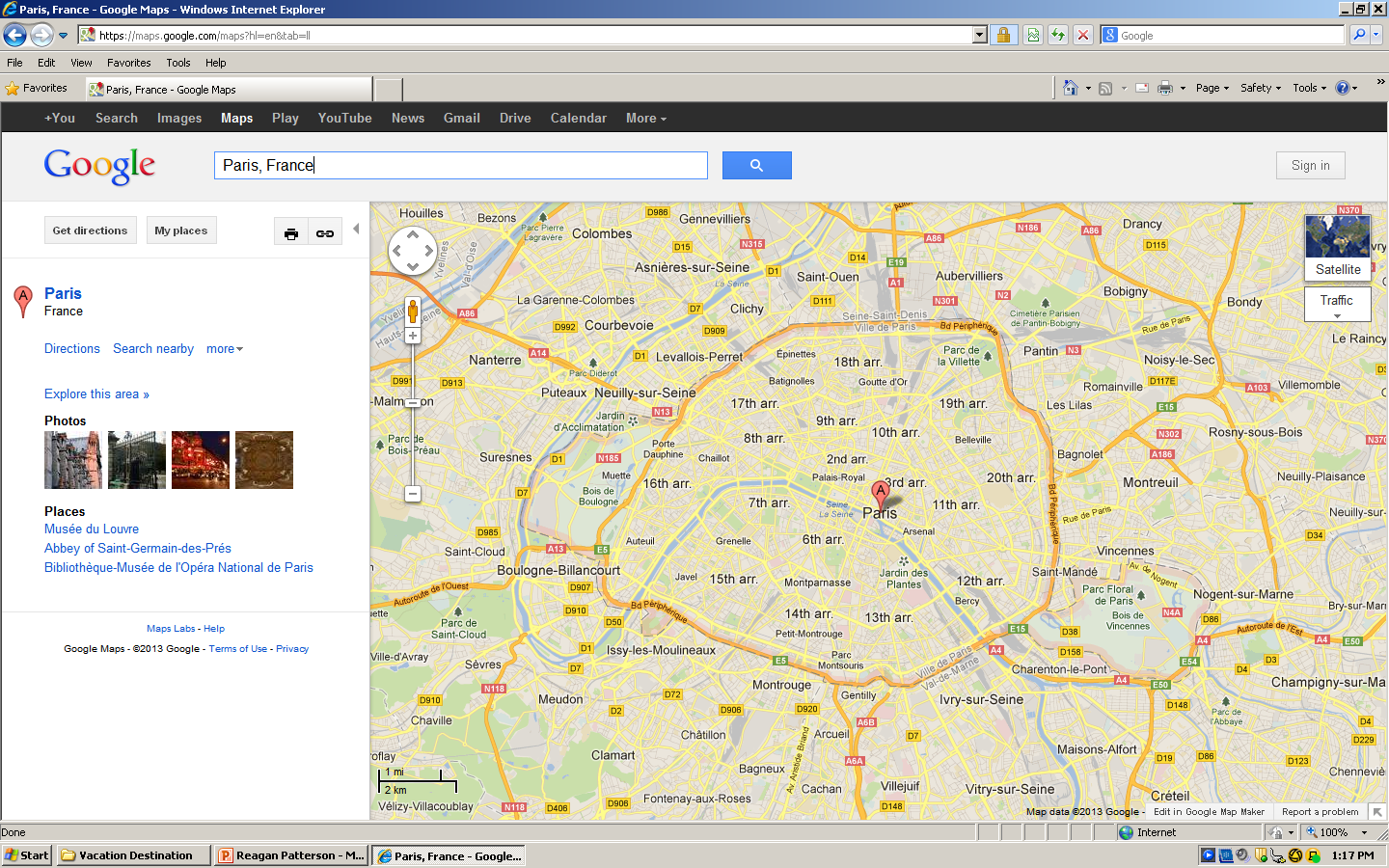 Transportation
Figure out gas:
Find miles (google Maps)200
Divide miles by 25=8
Take that number x gas price $5.54x8
Lodging
Extra Expense
Itinerary
Total Expense: $132.00
Itinerary
Total Expense: $0.00
Itinerary
Total Expense: $0.00
Itinerary
Total Expense: $0.00
Itinerary
Total Expense: $0.00
Itinerary
Total Expense: $0.00
Itinerary
Total Expense: $0.00
Itinerary
Total Expense: $208.00